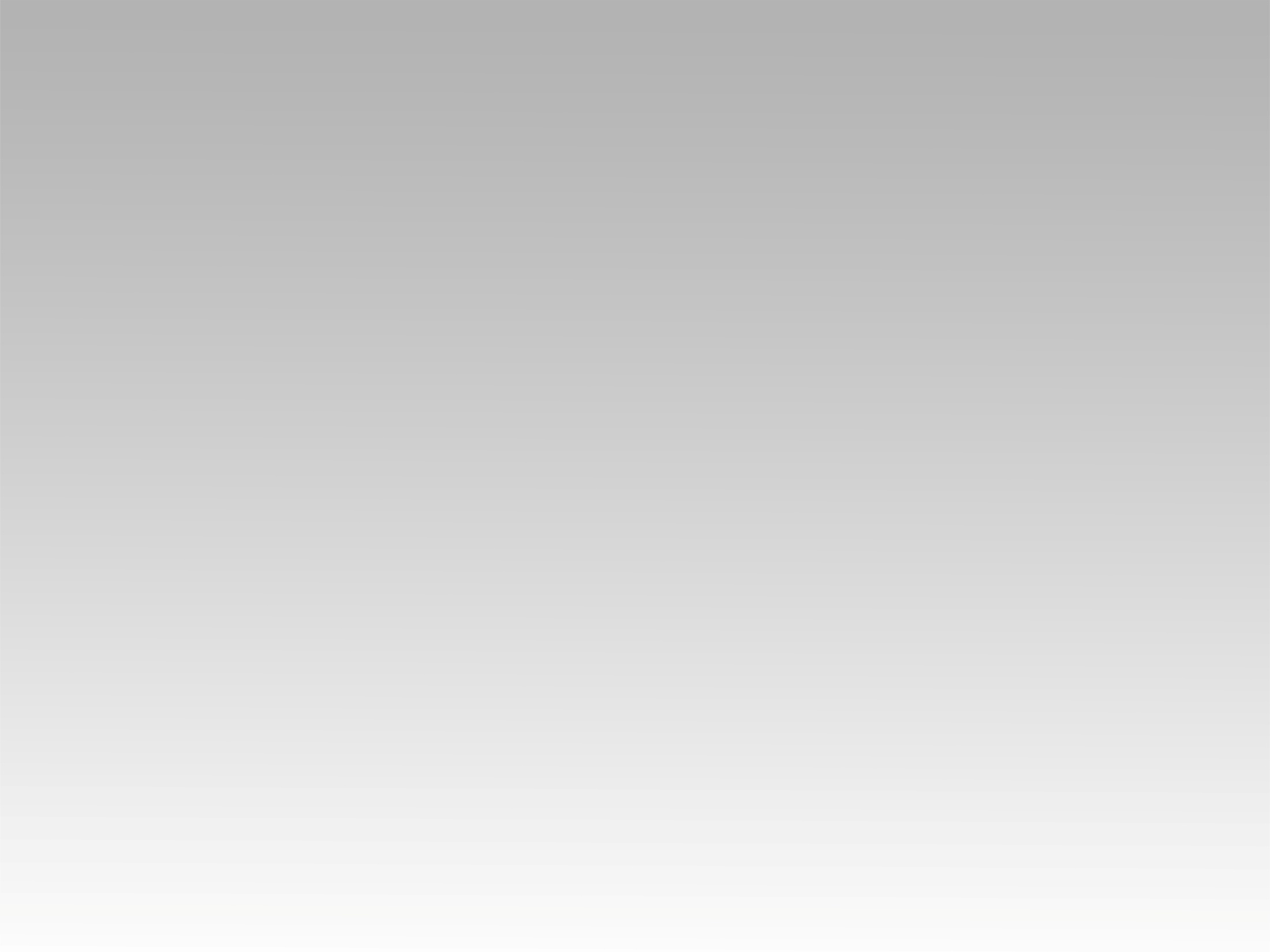 ترنيمة 
زى الوردة الي بتسبحك
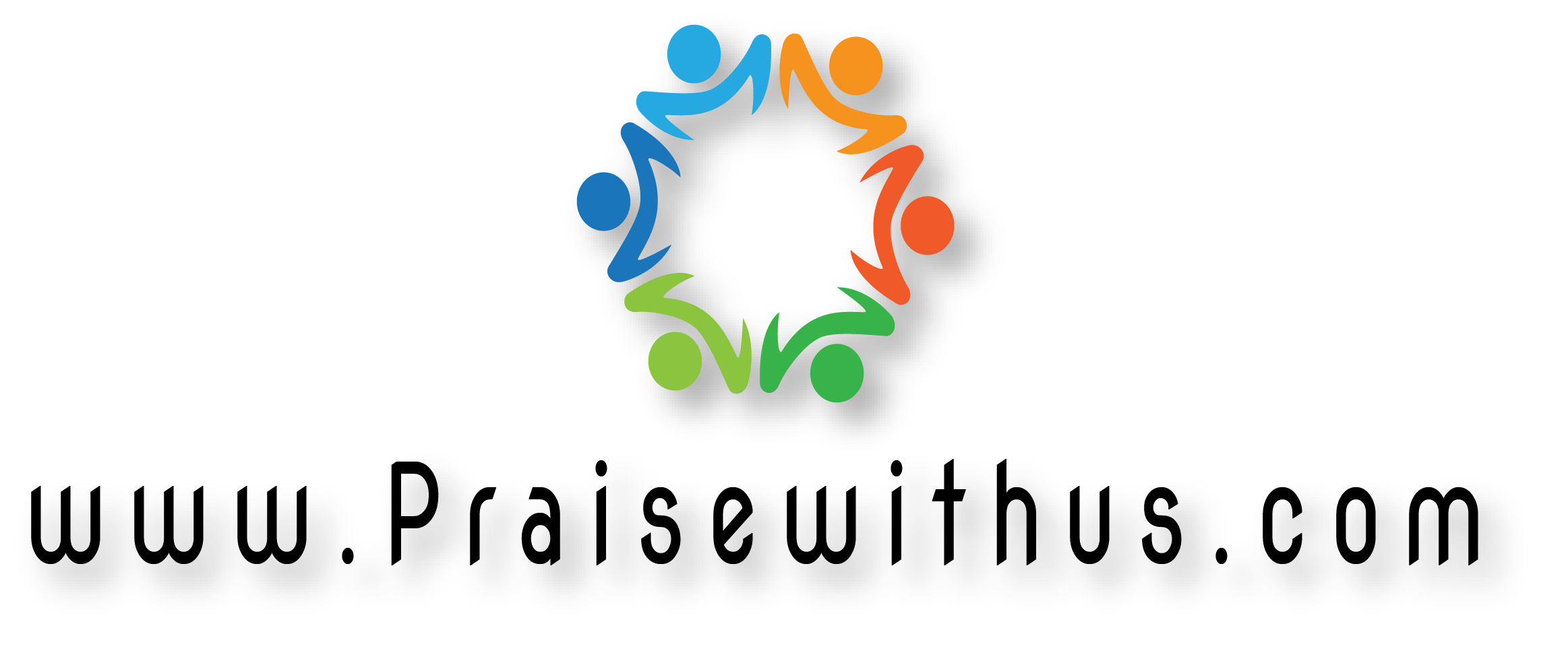 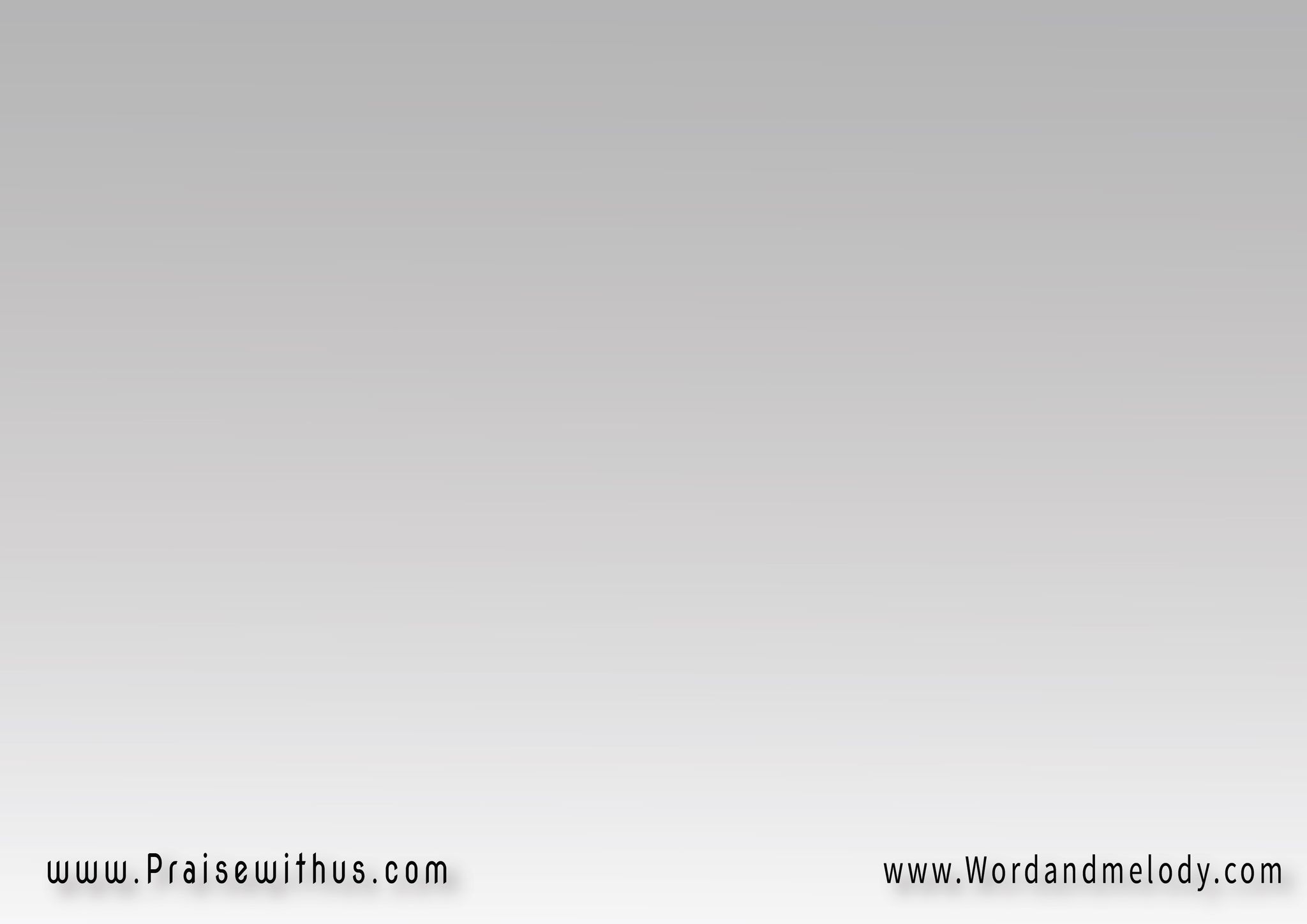 زي الوردة اللي بتسبحكزي النجمة اللي بتمجدكانا كمان جاي اسبحكوامجد اسمك يا يسوع
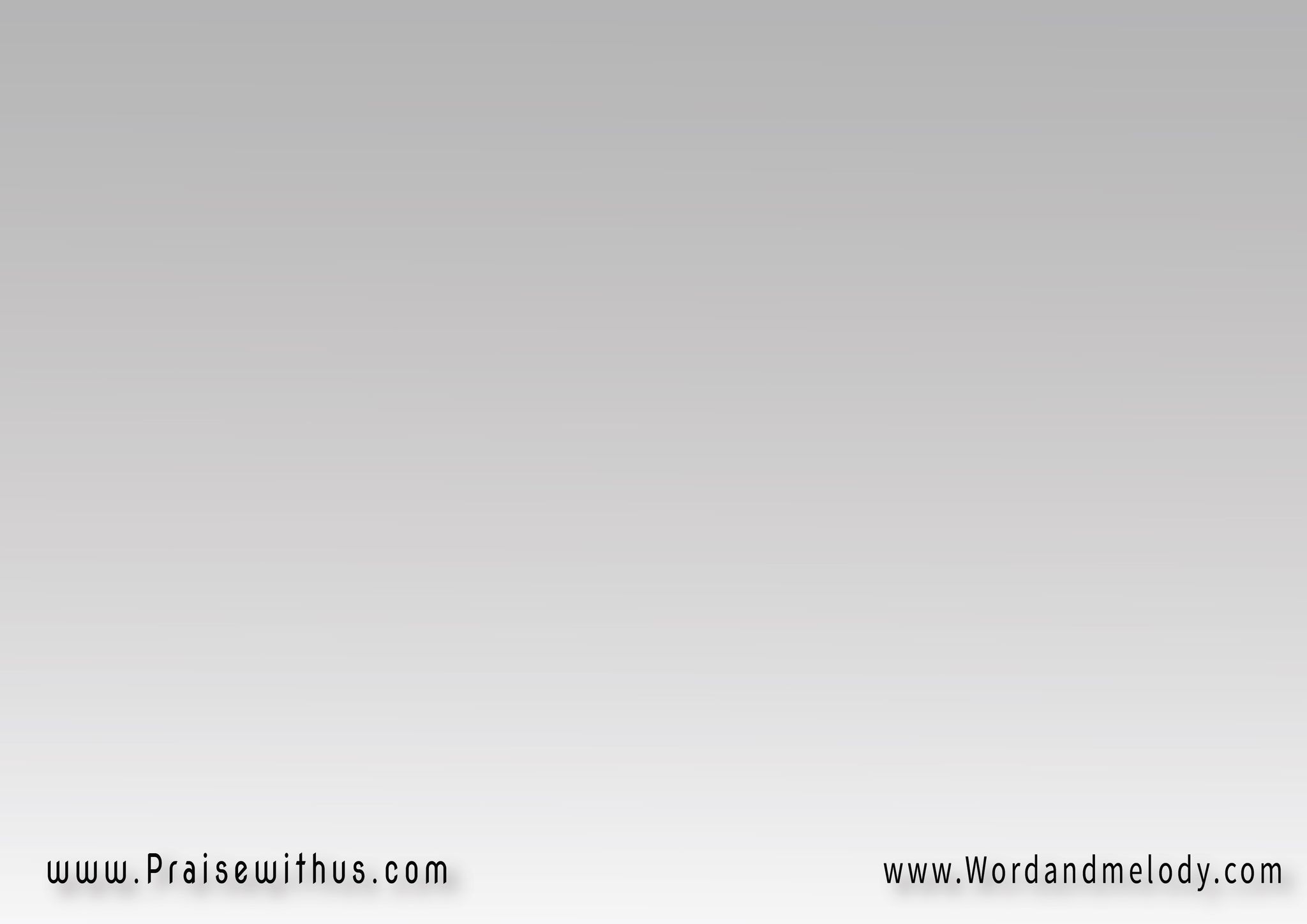 (لأنك حبتني 
ومت علشاني)2(باسبح اسمك)2
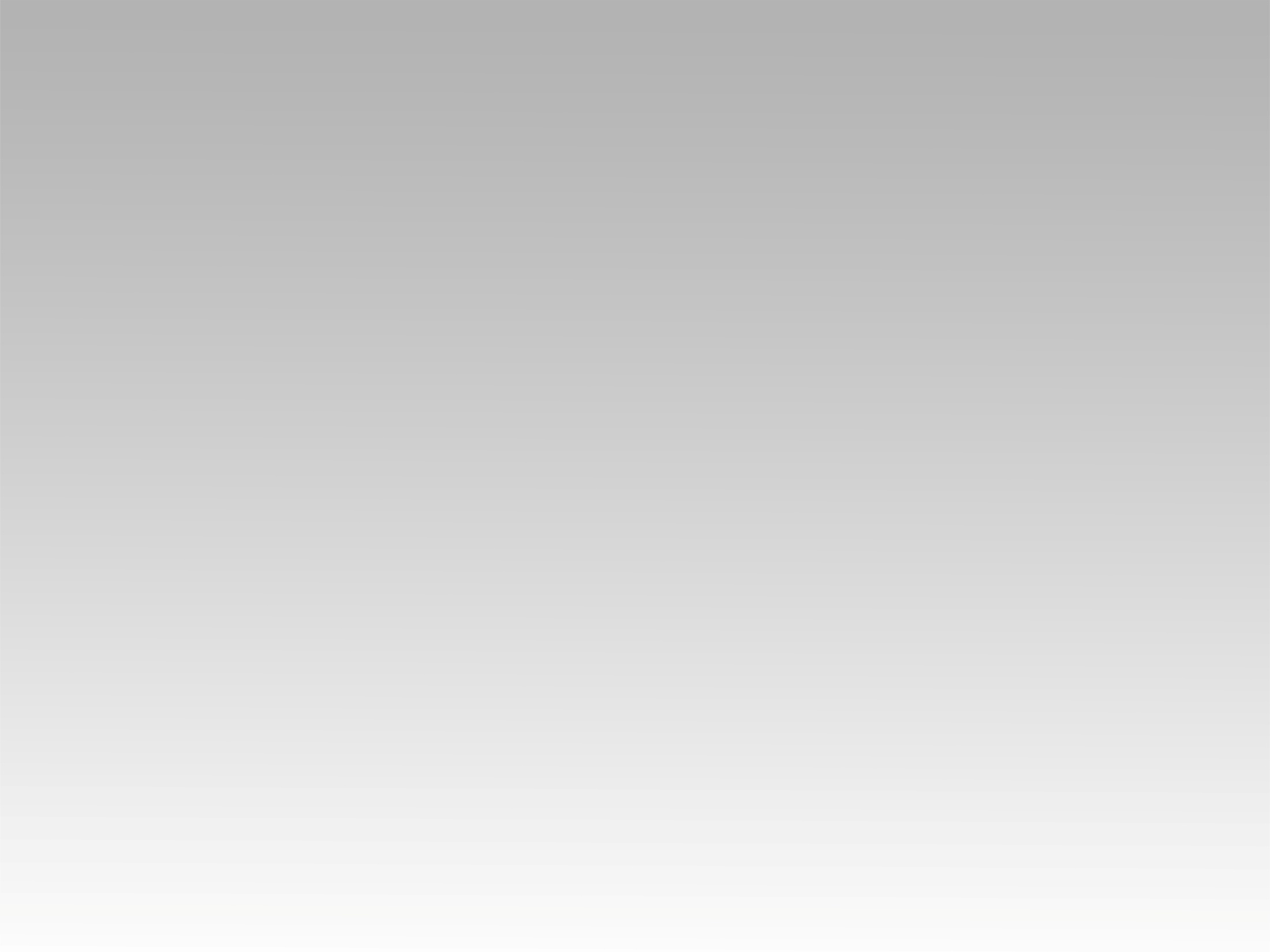 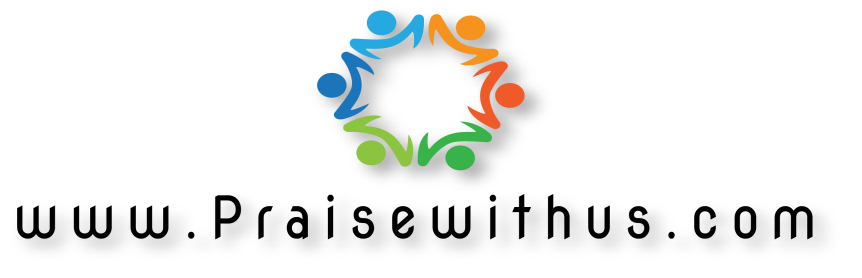